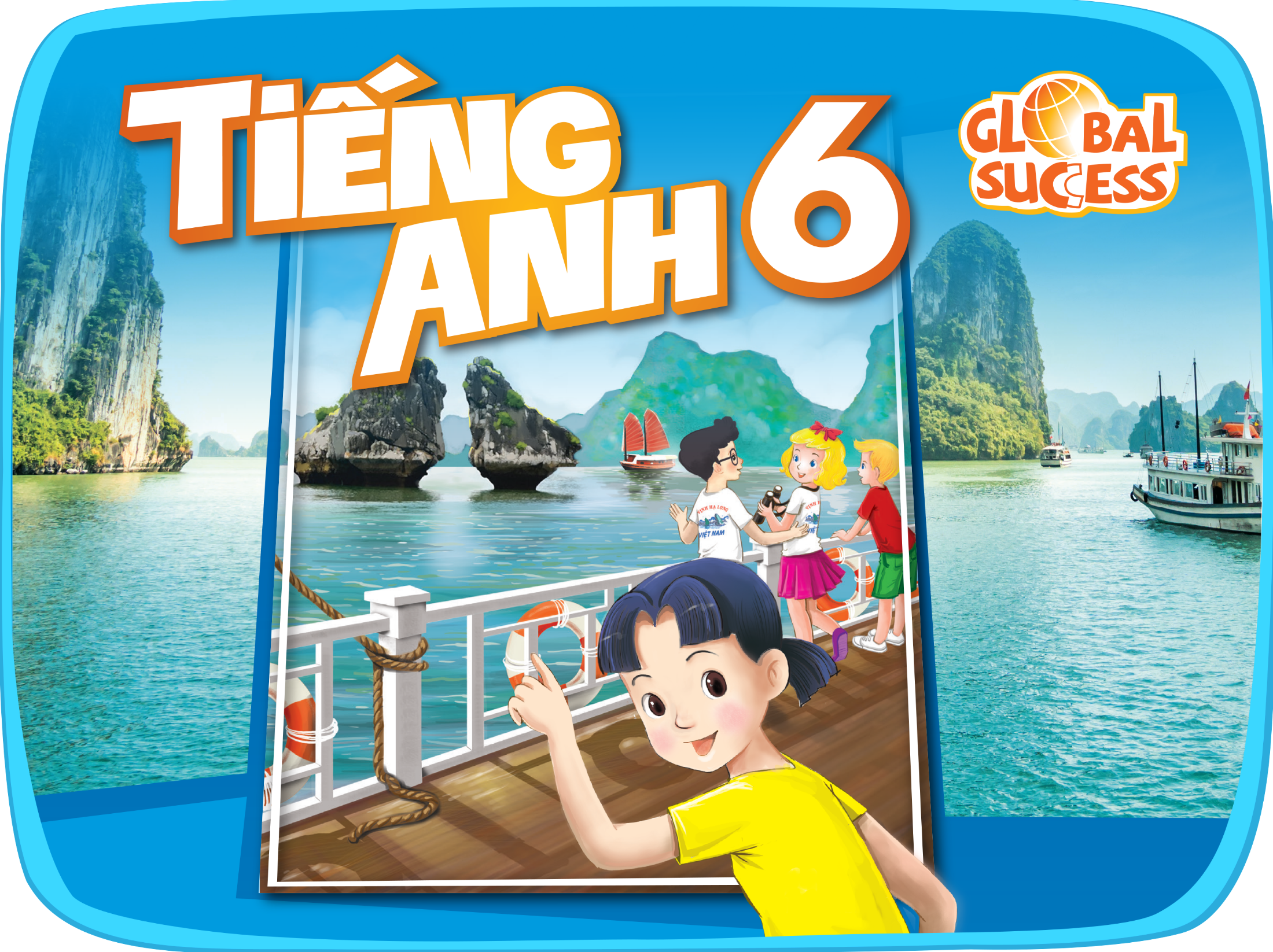 OUR TET HOLIDAY
6
Unit
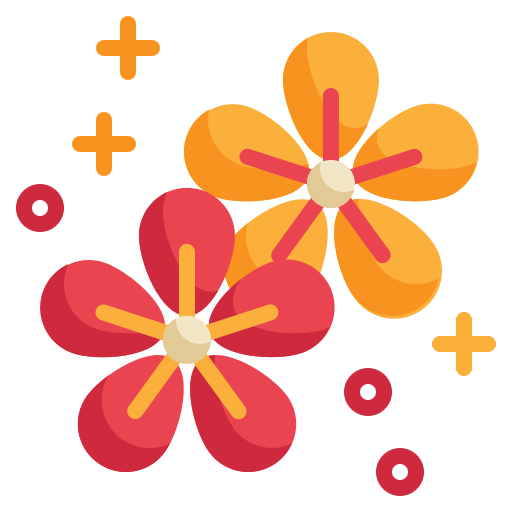 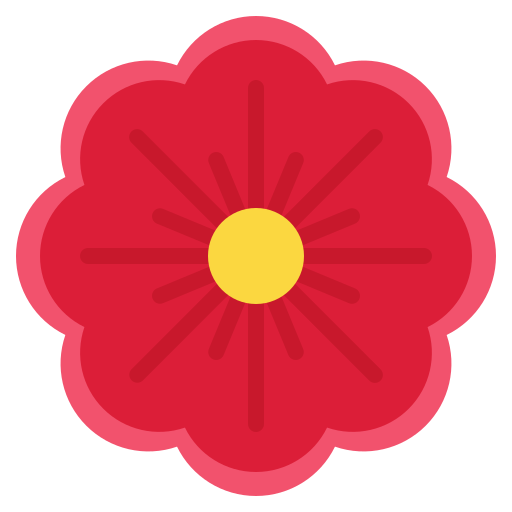 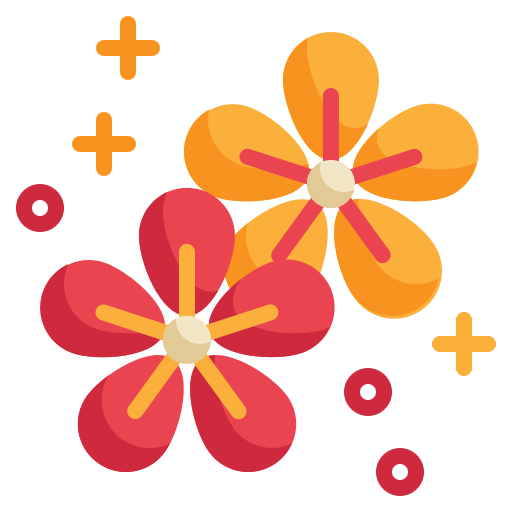 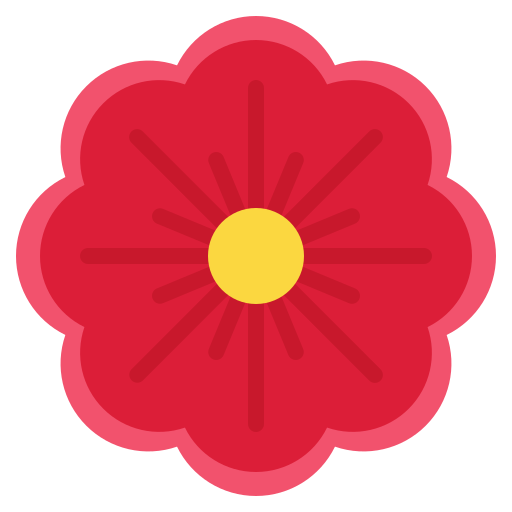 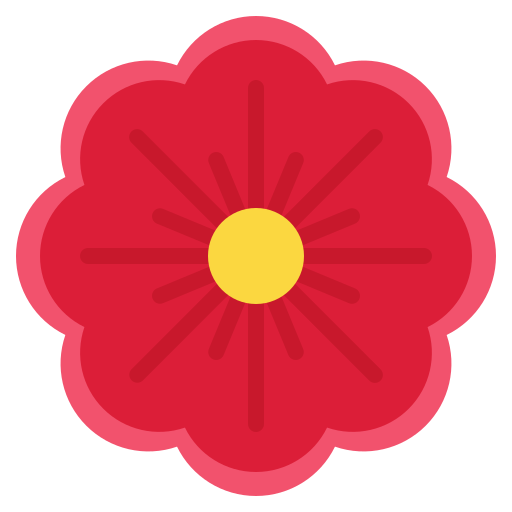 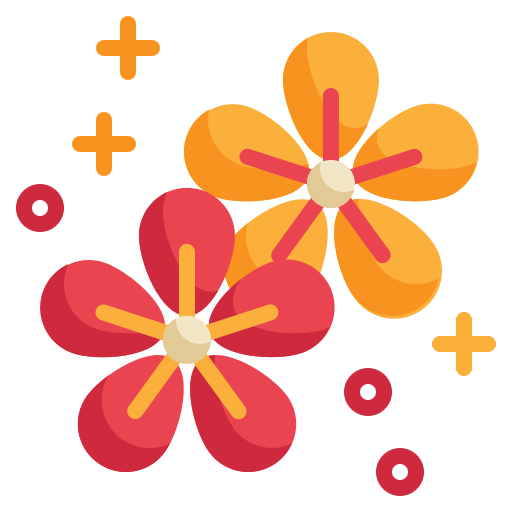 LESSON 1: GETTING STARTED
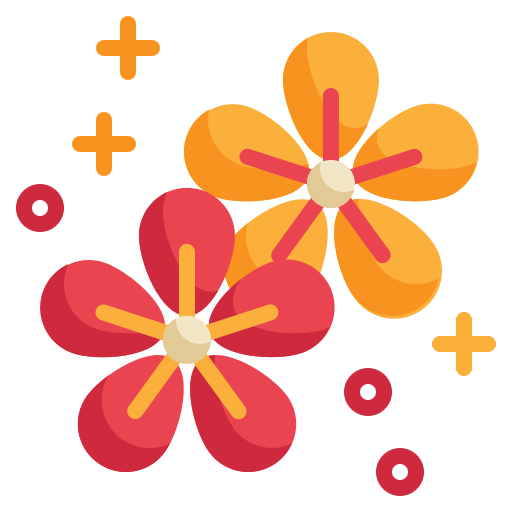 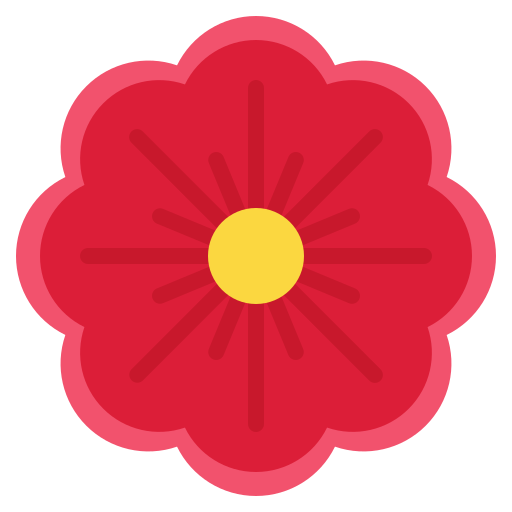 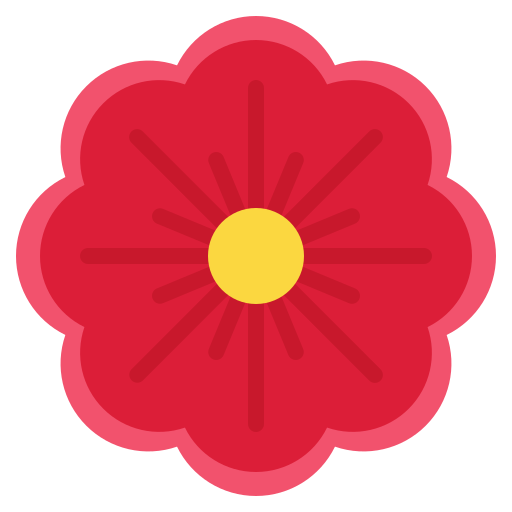 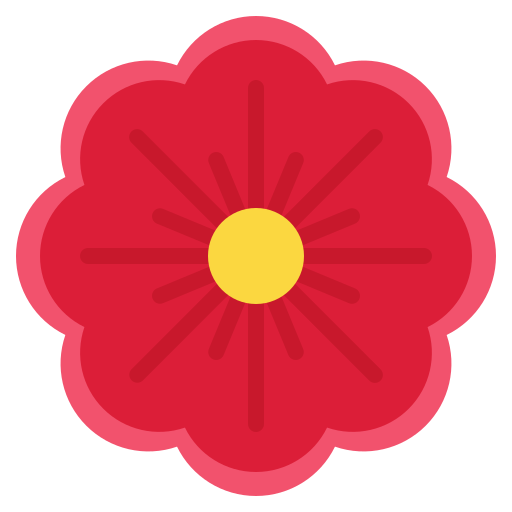 Happy New Year
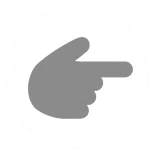 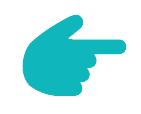 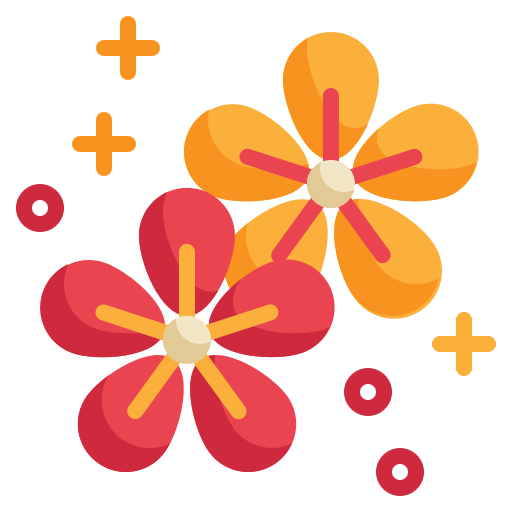 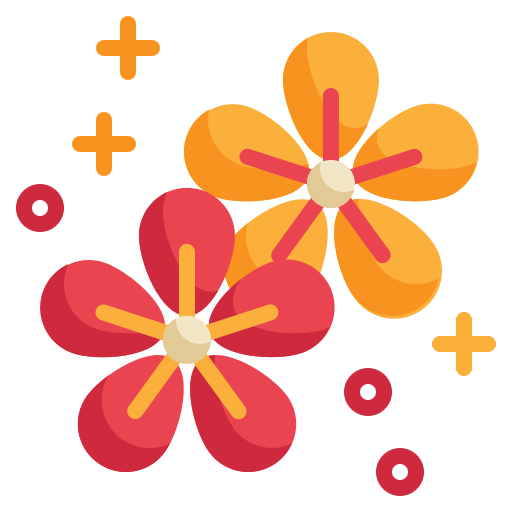 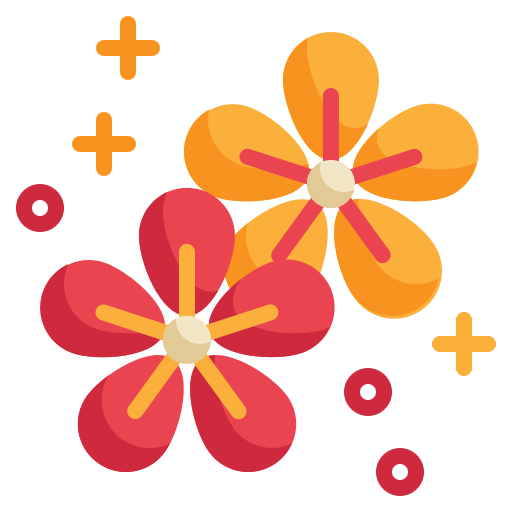 OUR TET HOLIDAY
6
Unit
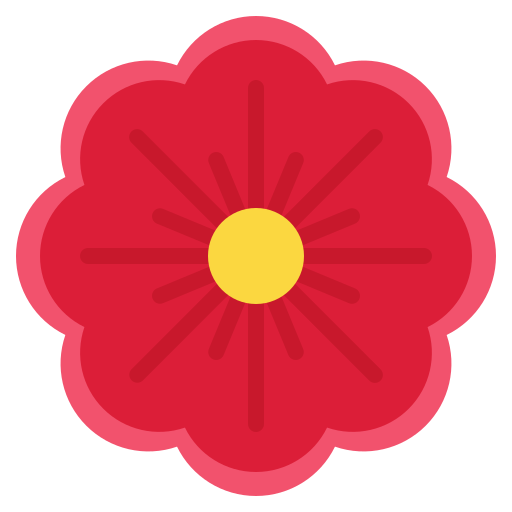 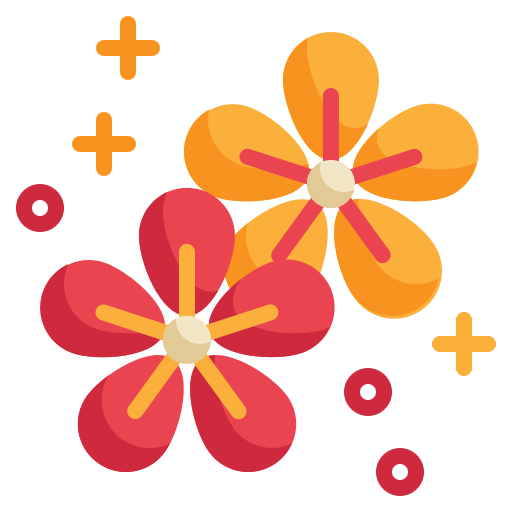 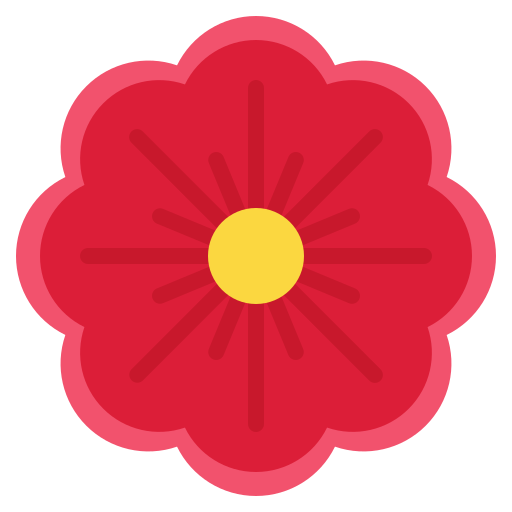 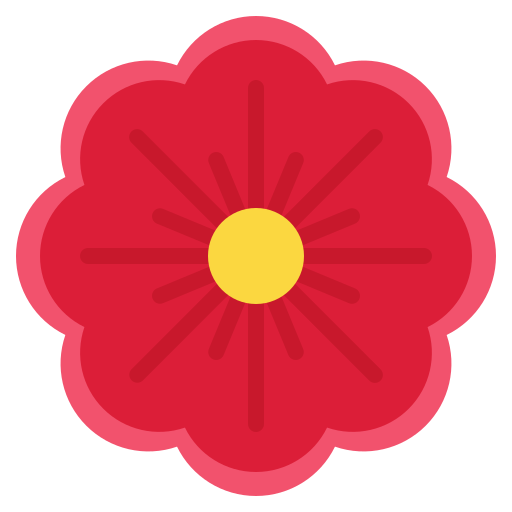 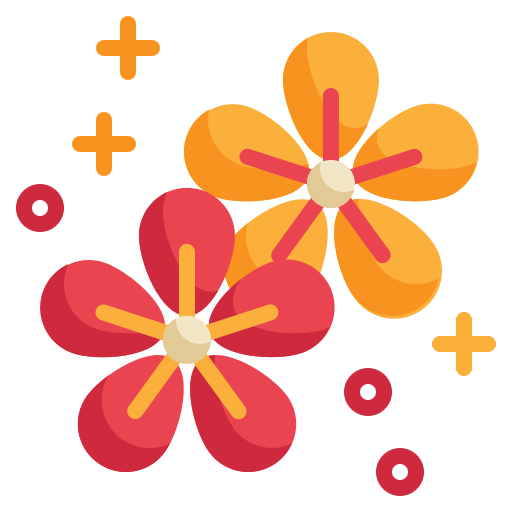 LESSON 1: GETTING STARTED
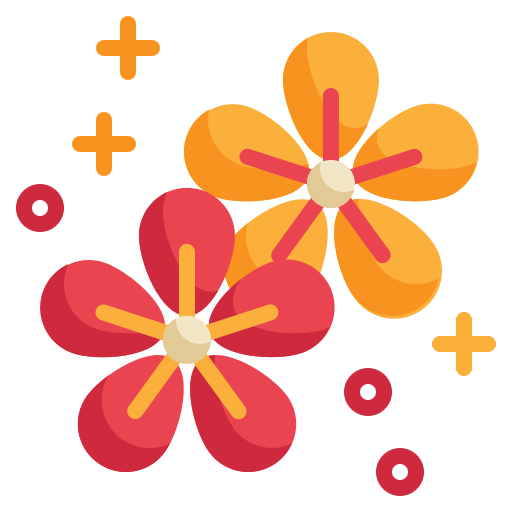 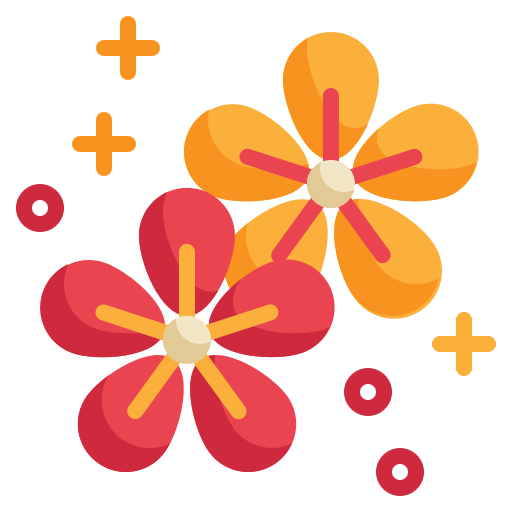 Happy New Year
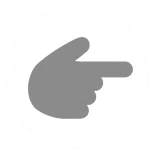 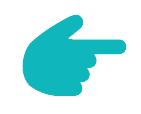 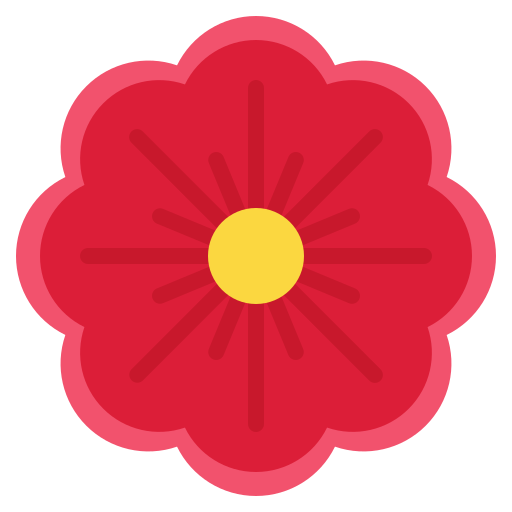 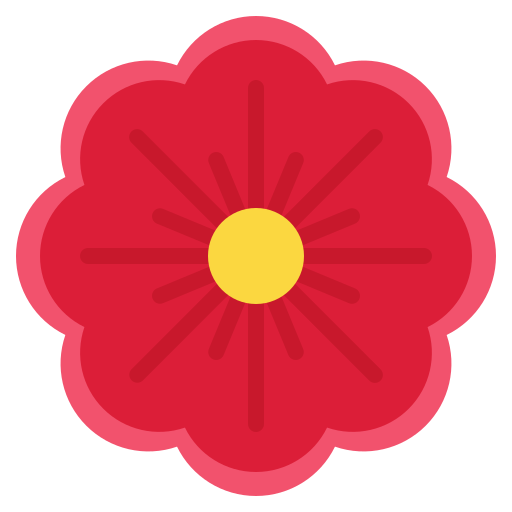 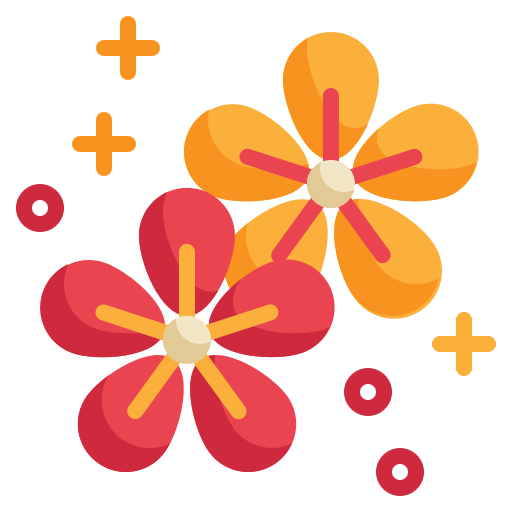 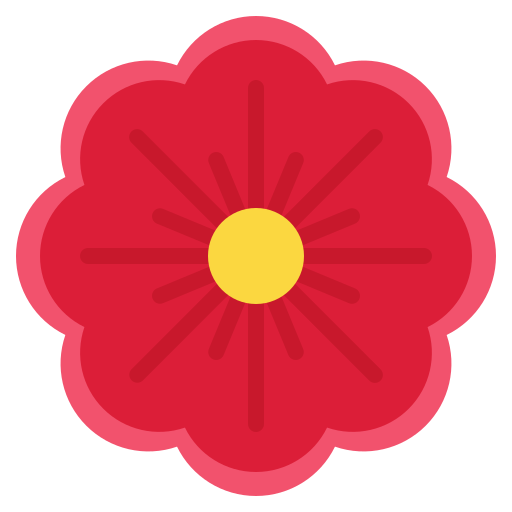 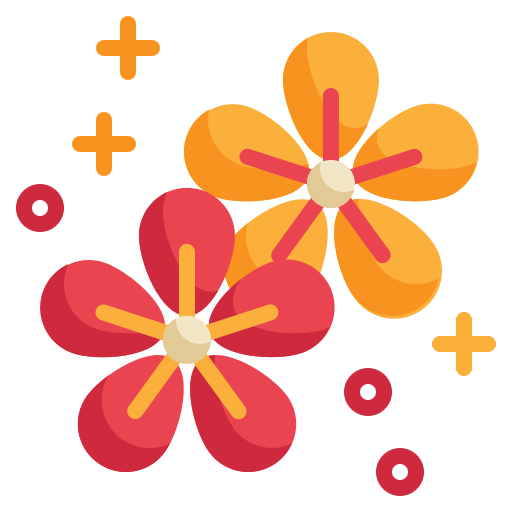 LESSON 1: GETTING STARTED
LESSON 1: GETTING STARTED
WARM-UP
Quick draw
Vocabulary
PRESENTATION
Task 1: Listen and read. (p. 58)
Task 2: What are Linda and Phong talking about? (p. 59)
Task 3: Complete the sentences about Tet with the information from the conversation in 1. (p. 59)
Task 4: Match the words/ phrases in the box with the pictures. (p. 59)
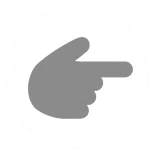 PRACTICE
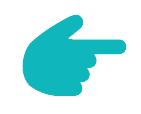 PRODUCTION
Task 5: Game – Is it about Tet? (p. 59)
Wrap-up
Homework
CONSOLIDATION
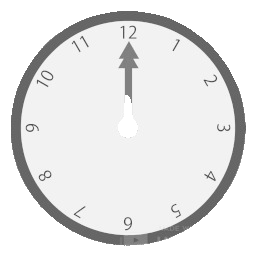 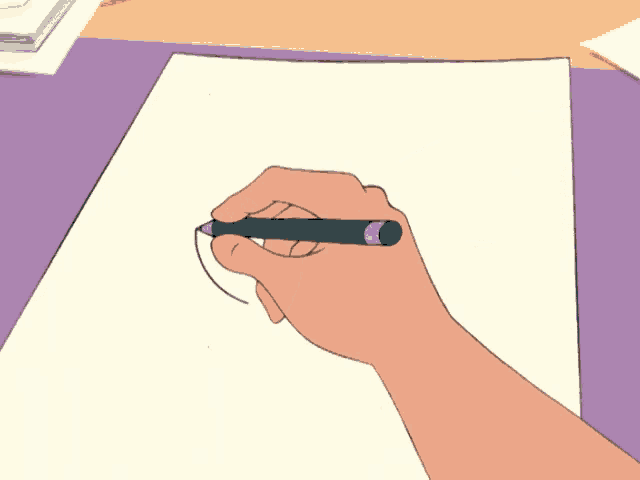 WARM-UP
Quick draw:
WARM-UP
HOW TO PLAY
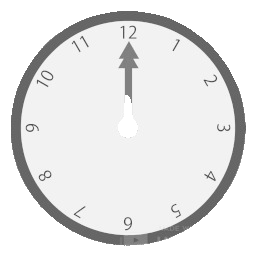 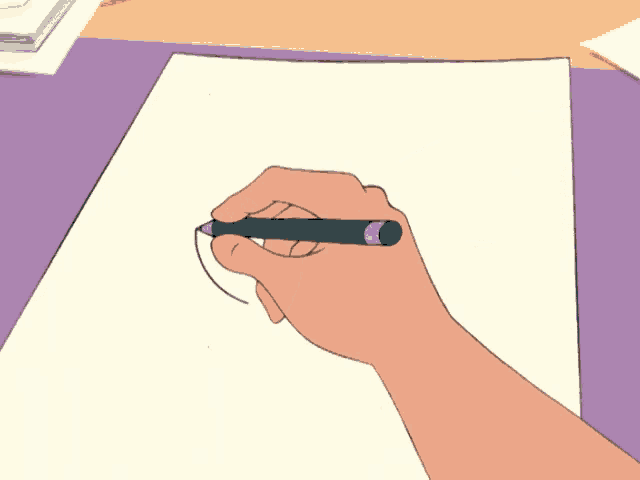 WARM-UP
- Work in groups
- Each round, one student from each team stands up and faces away from the screen
- There are the words/sentences on the screen. Members in each group will describe the words/sentences so that the students can draw the picture.
- If you draw right picture, your team will have points.
WARM-UP
LET’S PLAY
WARM-UP
1.
Flowers
WARM-UP
Fireworks
2.
WARM-UP
sticky rice cake
3.
WARM-UP
Children visit their grandparents
4.
WARM-UP
People exchange gifts.
5.
LESSON 1: GETTING STARTED
LESSON 1: GETTING STARTED
WARM-UP
Quick draw
Vocabulary
PRESENTATION
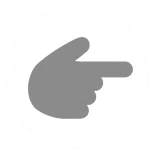 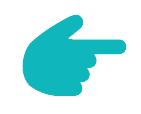 PRESENTATION
to show that a day or an event is important by doing something special on it
celebrate (v)
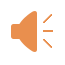 /ˈselɪbreɪt/
ăn mừng, tán dương
PRESENTATION
to make something look more attractive by putting things on it
decorate (v)
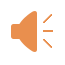 /ˈdekəreɪt/
trang trí
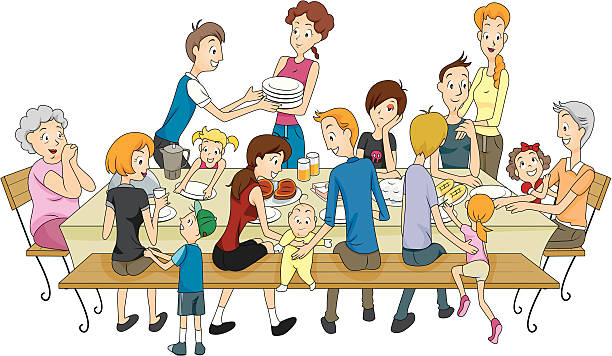 PRESENTATION
all members of a family meeting together for a social event
family gathering
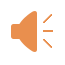 /ˈfæməli ˈɡæðərɪŋ/
sum họp gia đình
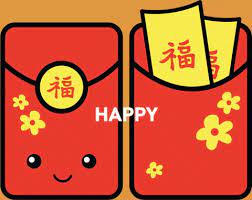 PRESENTATION
money placed in a red envelope and given as a gift, usually for Lunar New Year
lucky money
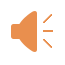 /ˈlʌki ˈmʌni/
tiền lì xì
PRESENTATION
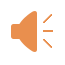 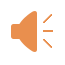 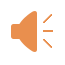 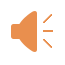 LESSON 1: GETTING STARTED
LESSON 1: GETTING STARTED
WARM-UP
Quick draw
Vocabulary
PRESENTATION
Task 1: Listen and read. (p. 58)
Task 2: What are Linda and Phong talking about? (p. 59)
Task 3: Complete the sentences about Tet with the information from the conversation in 1. (p. 59)
Task 4: Match the words/ phrases in the box with the pictures. (p. 59)
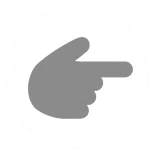 PRACTICE
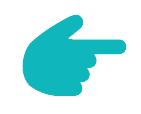 PRACTICE
1
Listen and read.
- Look at picture on page 58.
Questions:
1. What do you think they are talking about?
2. When is Tet?
3. Is it a holiday?
4. What do we do at Tet?
PRACTICE
Now, listen and read.
PRACTICE
Linda: Phong, does Viet Nam celebrate New Years?
Phong: Yes, we do. We have Tet.
Linda: When is Tet?
Phong: At different times. This year, it’s in January. 
Linda: What do you do at Tet?
Phong: We clean our homes and decorate them  with ﬂowers.
Linda: Is Tet a time for family gatherings?
Phong: Yes. It’s a happy time for everybody.
Linda: Great.  
Phong: Yes, and another good thing about Tet is that children get lucky money.
Linda: That sounds interesting. Is there anything special people should do?
Phong: We should say “Happy New Year” when we meet people, and we shouldn’t break anything.
C. What to eat and wear during tet
B. Tet in Viet Nam
A. New Years in the world
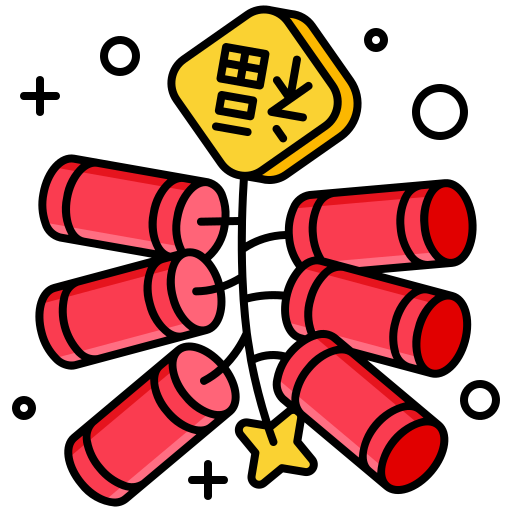 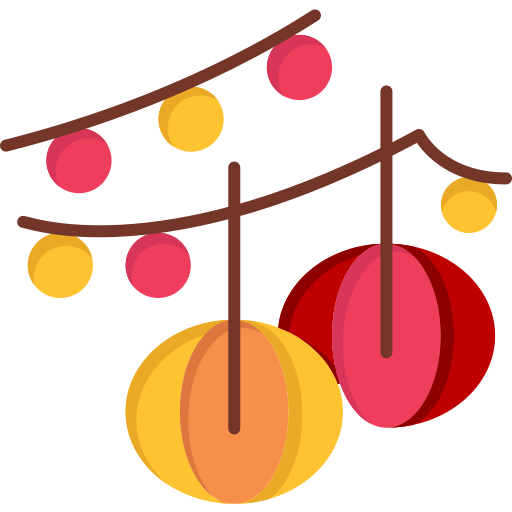 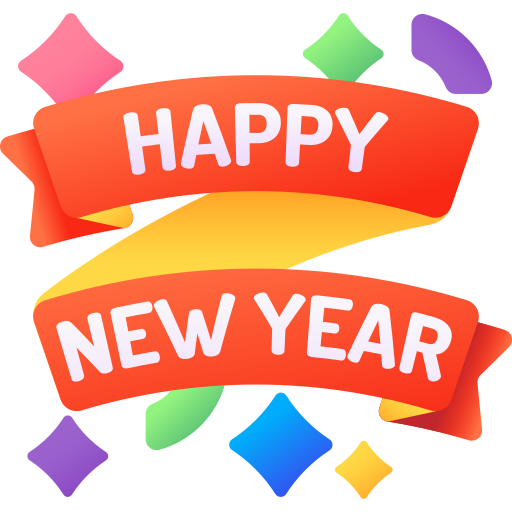 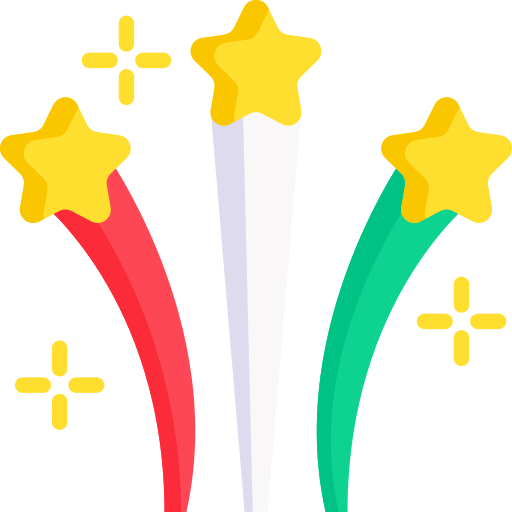 PRACTICE
2
What are Linda and Phong talking about
A. New Years in the world
B. Tet in Viet Nam
C. What to eat and wear during tet
PRACTICE
Complete the sentences about Tet with the informatio n from the conversation in 1.
3
1.
This year Tet is in
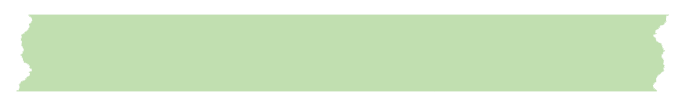 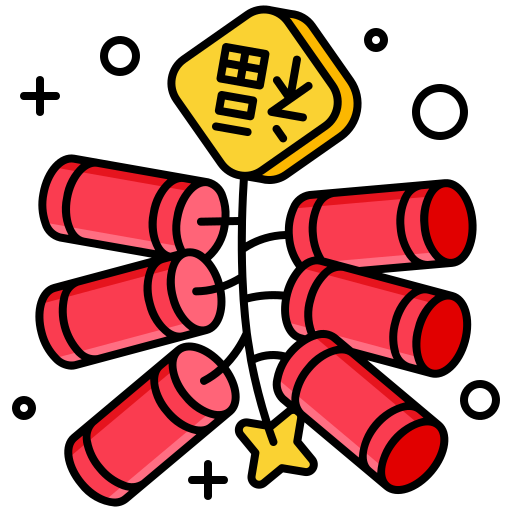 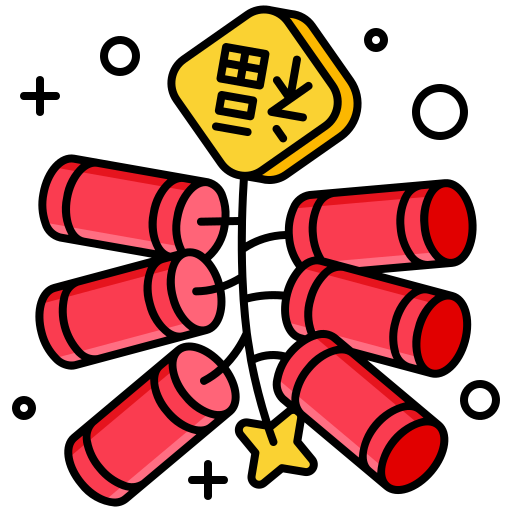 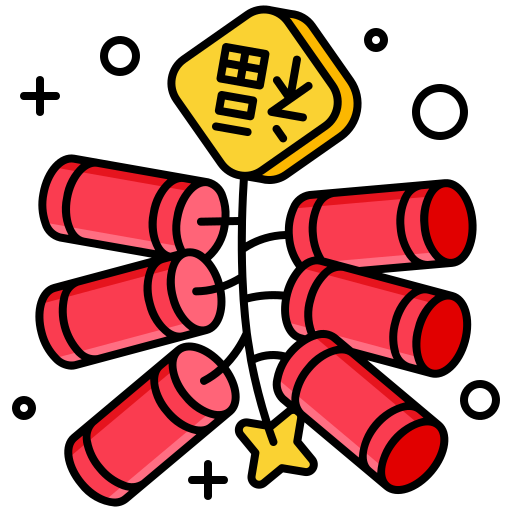 .
.
.
.
January
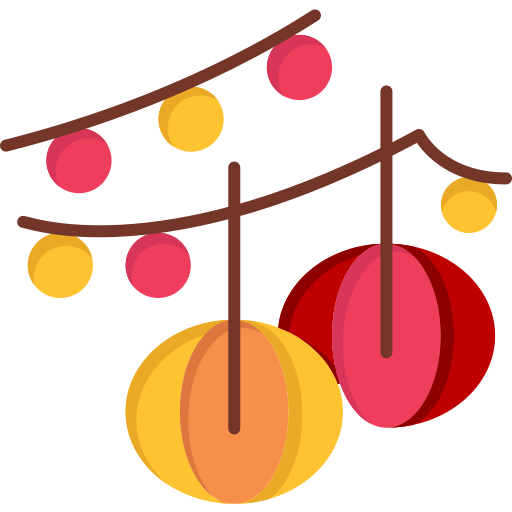 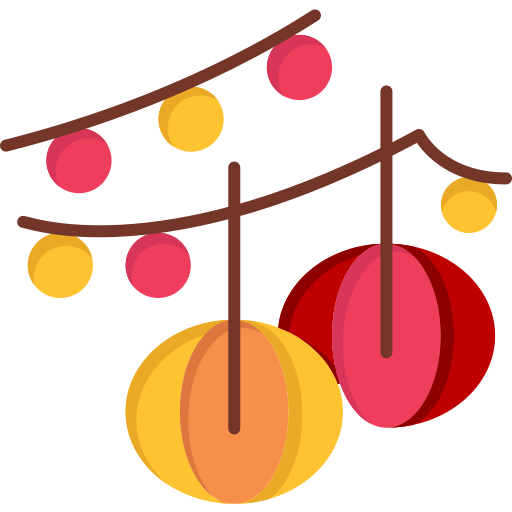 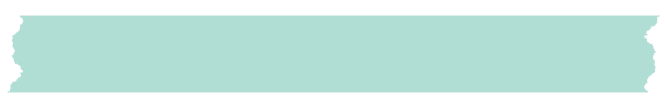 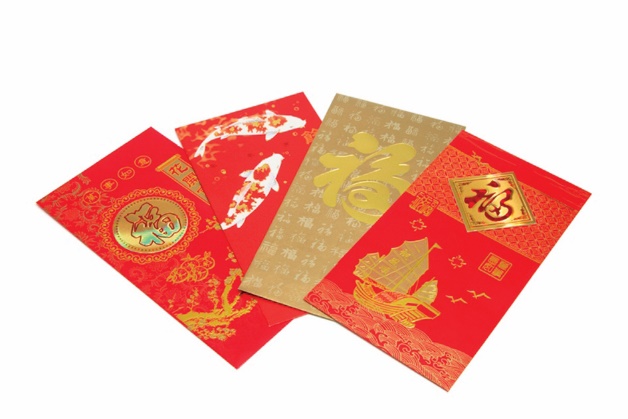 homes
2.
We decorate our
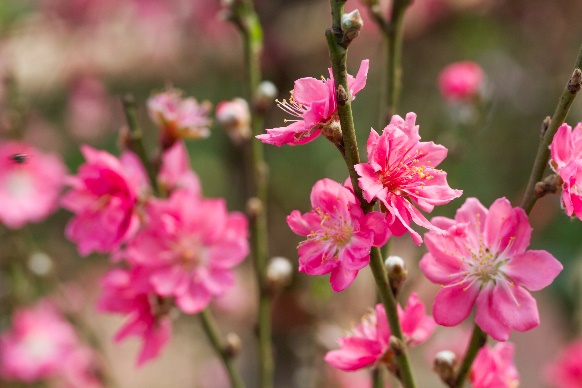 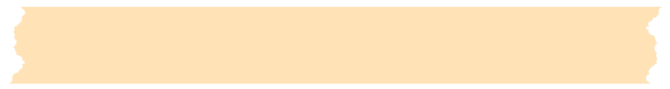 gatherings
Tet is a time for family
3.
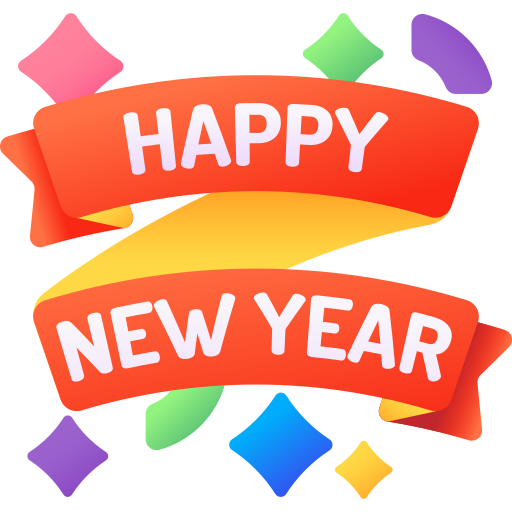 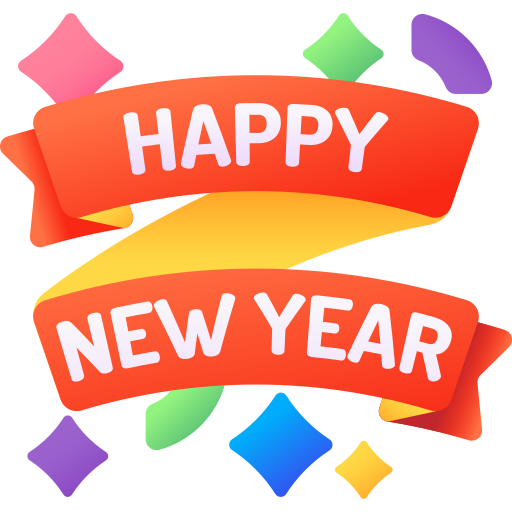 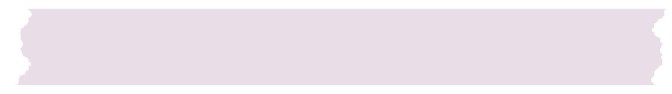 lucky money
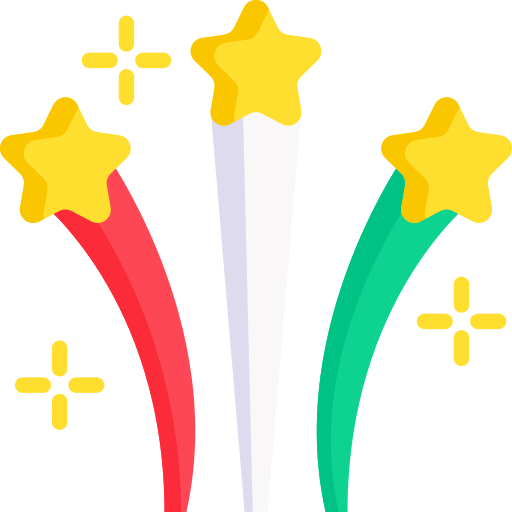 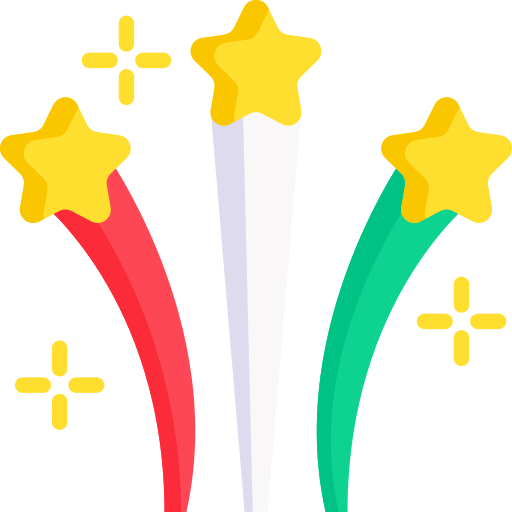 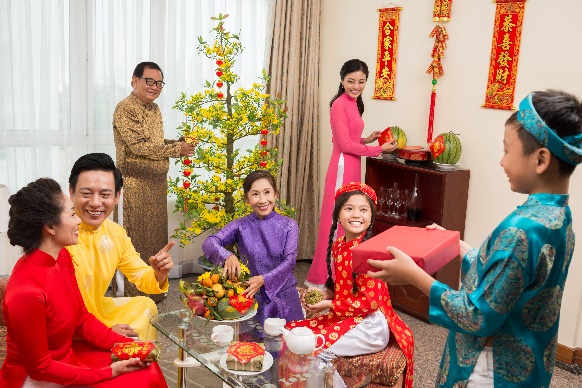 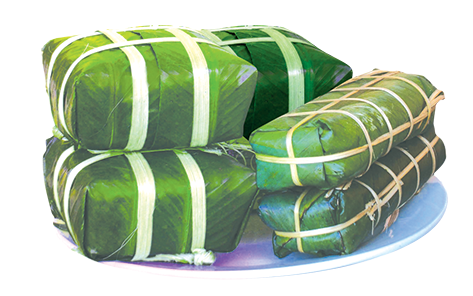 4.
Children get
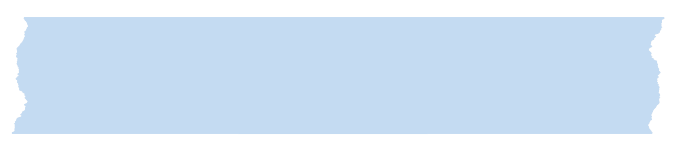 break
People shouldn’t
anything.
5.
1
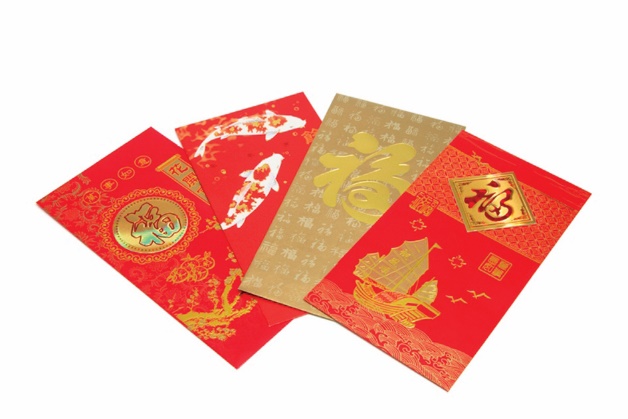 2
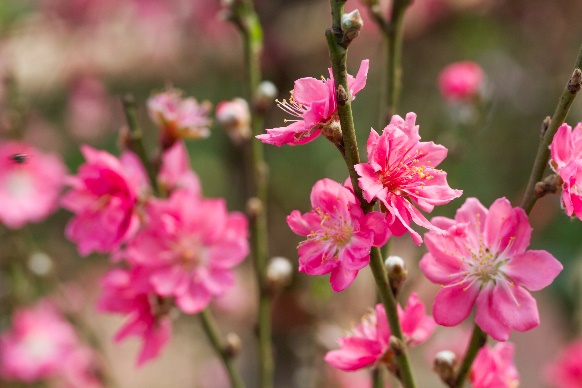 PRACTICE
4
Match the words / phrases in the box with the pictures.
a.  lucky money
a.  lucky money
c.  banh chung and banh tet
c.  banh chung and banh tet
b.  peach flowers
b.  peach flowers
d.  family gathering
d.  family gathering
b.  peach flowers
a.  lucky money
3
4
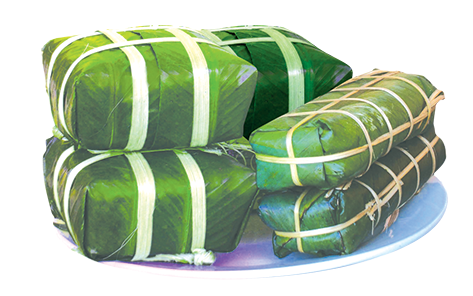 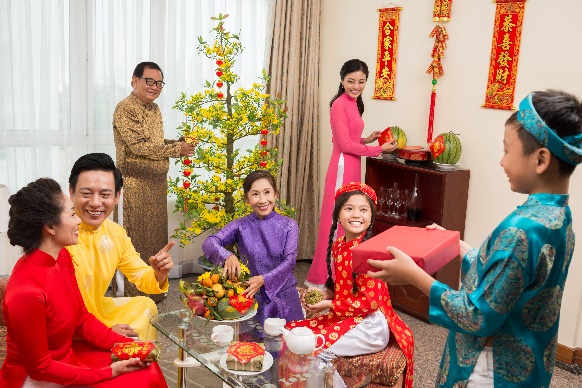 PRACTICE
4
Match the words / phrases in the box with the pictures.
a.  lucky money
a.  lucky money
c.  banh chung and banh tet
c.  banh chung and banh tet
b.  peach flowers
b.  peach flowers
d.  family gathering
d.  family gathering
d.  family gathering
c.  banh chung and banh tet
LESSON 1: GETTING STARTED
LESSON 1: GETTING STARTED
WARM-UP
Quick draw
Vocabulary
PRESENTATION
Task 1: Listen and read. (p. 58)
Task 2: What are Linda and Phong talking about? (p. 59)
Task 3: Complete the sentences about Tet with the information from the conversation in 1. (p. 59)
Task 4: Match the words/ phrases in the box with the pictures. (p. 59)
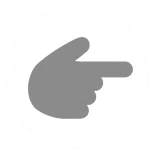 PRACTICE
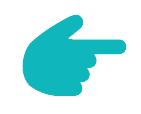 PRODUCTION
Task 5: Game – Is it about Tet? (p. 59)
PRODUCTION
5
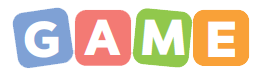 Is it about Tet?
Write two things or activities and share them with the class. The class listen and decide whether they are about or not about Tet.
Example:
Student: banh chung  
Class: It’s about Tet. 
Student: flying a kite.
Class: It’s not about Tet.
LESSON 1: GETTING STARTED
LESSON 1: GETTING STARTED
WARM-UP
Quick draw
Vocabulary
PRESENTATION
Task 1: Listen and read. (p. 58)
Task 2: What are Linda and Phong talking about? (p. 59)
Task 3: Complete the sentences about Tet with the information from the conversation in 1. (p. 59)
Task 4: Match the words/ phrases in the box with the pictures. (p. 59)
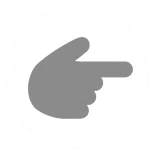 PRACTICE
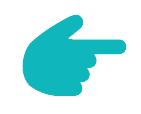 PRODUCTION
Task 5: Game – Is it about Tet? (p. 59)
Wrap-up
Homework
CONSOLIDATION
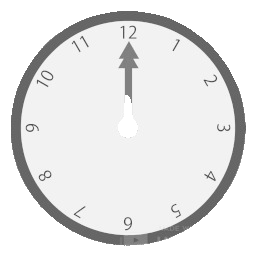 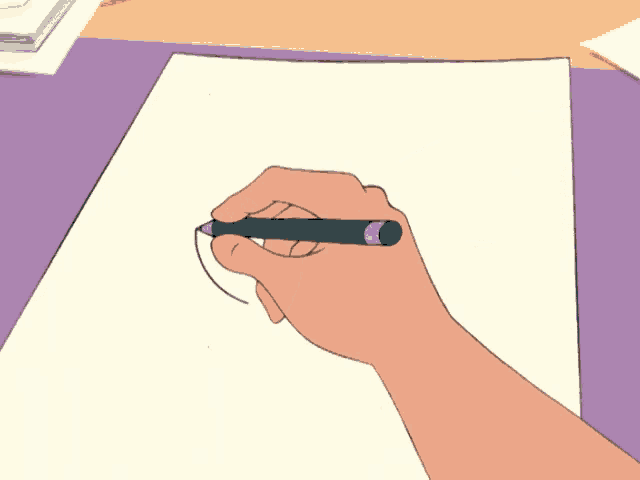 CONSOLIDATION
1
Wrap-up
- Tell me some words you remember from the lesson.
- Make some sentences with vocabulary which they learned from the lesson.
CONSOLIDATION
Linda: Phong, does Viet Nam celebrate New Years?
Phong: Yes, we do. We have Tet.
Linda: When is Tet?
Phong: At different times. This year, it’s in January. 
Linda: What do you do at Tet?
Phong: We clean our homes and decorate them  with ﬂowers.
Linda: Is Tet a time for family gatherings?
Phong: Yes. It’s a happy time for everybody.
Linda: Great.  
Phong: Yes, and another good thing about Tet is that children get lucky money.
Linda: That sounds interesting. Is there anything special people should do?
Phong: We should say “Happy New Year” when we meet people, and we shouldn’t break anything.
CONSOLIDATION
1
Wrap-up
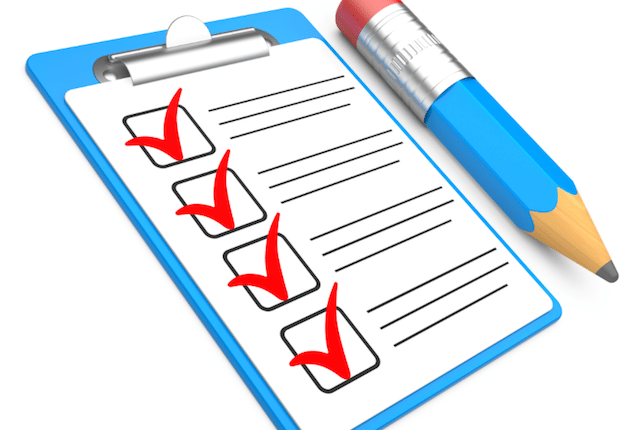 What have we learnt in this lesson?
identify the topic of the unit
use lexical items related to ”Tet:
Use the vocabulary and structures to describe things and activities at Tet
CONSOLIDATION
2
Homework
- Learn new words by heart.
- Practice using phrases they have learnt.
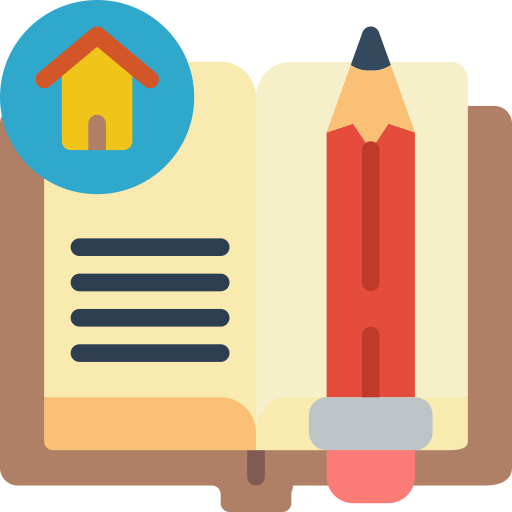 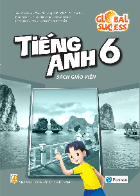 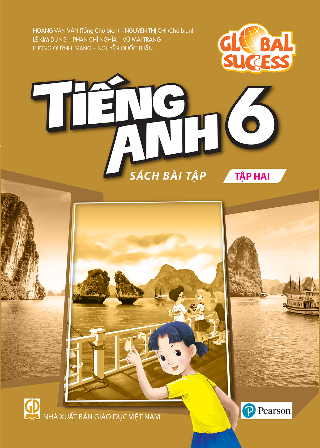 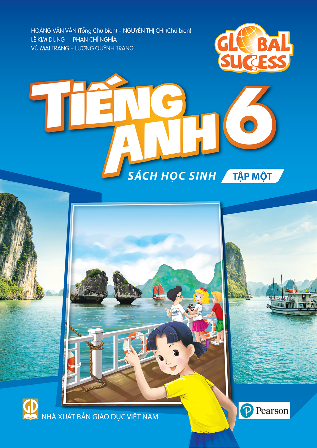 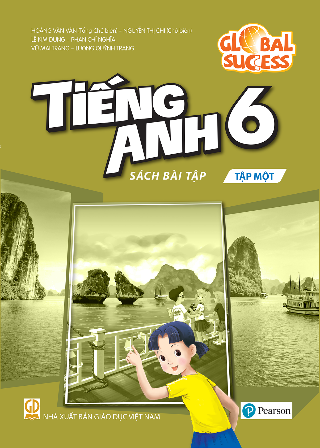 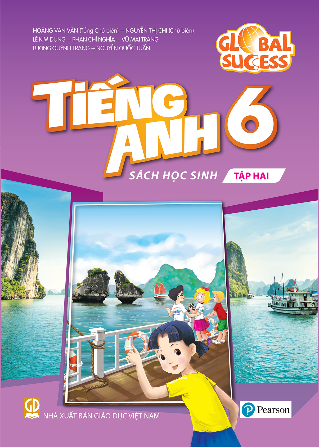 Website: hoclieu.vn
Fanpage: facebook.com/www.tienganhglobalsuccess.vn/